OSHA NOTICE & DISCLAIMER
“This material was produced under grant SH20866SH0 from the Occupational Safety and Health Administration, U.S. Department of Labor. It does not necessarily reflect the views or policies of the U.S. Department of Labor, nor does mention of trade names, commercial products, or organizations imply endorsement by the U.S. Government”
FELLING SAFELY (Module #2)
REAL Loggers don’t take short cuts!

Trees weigh several thousand pounds!

Directional falling takes advantage of gravity.

Use safe procedures every time!
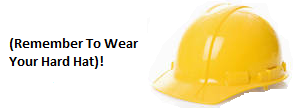 TREE FELLING
Most logging is mechanical.

But Cutters/Fallers/Sawyers are involved when needed.

Professional Cutters/Fallers/Sawyers:
ALWAYS wear their Personal Protective Equipment PPE.
Are properly equipped (Wedges, Saws, etc.).
Assess Danger.
Plan and use an Escape Route when needed.
STEP by STEP – EXAMPLES of PROFESSIONAL LOGGERS
In the next few slides, PROFESSIONAL TIPS will be explained.
.
TREE CUTTINGWHAT YOU NEED TO KNOW:1 - Have the RIGHT EQUIPMENT.2 - CHECK the TREE & AREA.3 - Plan A Diagonal Escape Path, THEN Make the Cut!4 - Use Your Escape Path! It’s a SAFETY VIOLATION if you don’t move away!
Tree Cutting
Before felling is started, the Cutter/Faller/Sawyer shall plan and clear a retreat path.

The retreat path extends diagonally AWAY from the expected felling line (unless the retreat path poses a greater hazard than an alternate path).

Once the back cut has been made, IMMEDIATELY MOVE A SAFE DISTANCE AWAY from the tree on the retreat path.

USE AN ESCAPE PATH EVERY TIME – NO EXCEPTIONS!
SAFE TREE  CUTTING REQUIRES PLANNING AND USING AN ESCAPE PATH!WHAT YOU NEED TO KNOW1 - Determine where the tree will fall.2 - Plan a Diagonal ESCAPE PATH (45 degrees) AWAY from the direction of Fall!3 - After making the back cut, IMMEDIATELY Move AWAY from the Stump!
THE FACE CUTWHAT YOU NEED TO KNOW1-FACE CUT - Take ¼ of the tree for SMALLER diameter trees, as close to 45 degrees as possible. Usually a Humboldt cut.2- Take 1/3 of the tree for LARGER diameter trees.3-Make BACK CUT ABOVE the face cut, a MINIMUM of  1 inch.4-Leave  good HINGEWOOD to avoid tree kick-back!
CONTROL YOUR AREAWHAT YOU NEED TO KNOW1- Assess OVERHEAD HAZARDS.2- Clear area as necessary.3- Check for and BINDING in each Tree. (Tension & Compression)
MAKE an ESCAPE PATH WHAT YOU NEED TO KNOW1- Assess the area and conditions.2- Plan an escape route – 45 degree angle AWAY from direction of fall -  if snow’s in the way, clear a path!3- USE IT every time.
MINOR CORRECTIONS
OSHA does not actually “approve” any cutting methods, because they’re not an approving agency.

The Humboldt cut, the conventional cut and the open face cut are the most common safe undercuts to use.

If a tree has a large diameter, wedges must be used.

If the direction of TREE lean is in question, or, if the TREE will fall into a headwind, USE WEDGES!

CHECK with your supervisor for any WEDGE requirements in your state.
QUICK TEST
Answer this question: Should you always plan an escape route and assess the danger of the tree?

A-YES

B-NO
WRAP-UP
ALWAYS wear your PPE

MAKE the Right CUT (leave good hinge wood)

PLAN your Escape Route

USE your Escape Route
OSHA NOTICE & DISCLAIMER
“This material was produced under grant SH20866SH0 from the Occupational Safety and Health Administration, U.S. Department of Labor. It does not necessarily reflect the views or policies of the U.S. Department of Labor, nor does mention of trade names, commercial products, or organizations imply endorsement by the U.S. Government”
HUMBOLDT CUT – Angle of UNDERCUT as close to 45* as possible.
“This material was produced under grant SH20866SH0 from the Occupational Safety and Health Administration, U.S. Department of Labor. It does not necessarily reflect the views or policies of the U.S. Department of Labor, nor does mention of trade names, commercial products, or organizations imply endorsement by the U.S. Government”